PLNÝ  DECH
Dech jako cesta v různých kulturách
Celkový zdravotní stav a pocit tělesné pohody jsou se stylem dýchání spojeny stejně neoddělitelně jako způsob uvažování a nálada.

INDIE
Řízené dýchání je základem nespočtu učení, meditačních cvičení a tantry

ČÍNA a JAPONSKO
Meditační a bojová umění

Pojem Chi nebo Ki  se týká koncentrace energií v různých částech těla a je postaven na řízeném dýchání.
Co se děje při špatném dýchání
Povrchní dech nevyužívá celou kapacitu plic – zapojuju se pouze malá část horních laloků (cca 0,5l)

Dýchací svaly ztrácí svou pohyblivost
Omezený přívod kyslíku k mozku
Zúžení cév
Zvýšená srdeční činnost a krevní tlak
Zvýšená hladina CO2 v krvi
Porušená rovnováha pH (kyselost-zásaditost) v krvi
Uvolnění velkého množství vápníku do tkání
Přecitlivělost
Pocity napětí, nervozita, třes
Pocity štípání a chladu v prstech na nohou i na rukou
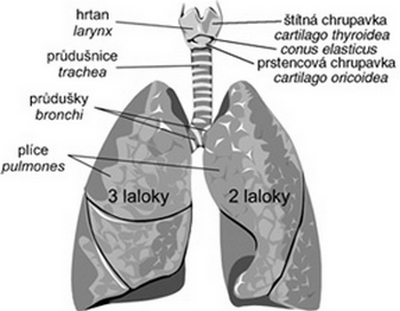 Co je potřeba změnit?
ZVYK

TECHNIKU

DRŽENÍ TĚLA
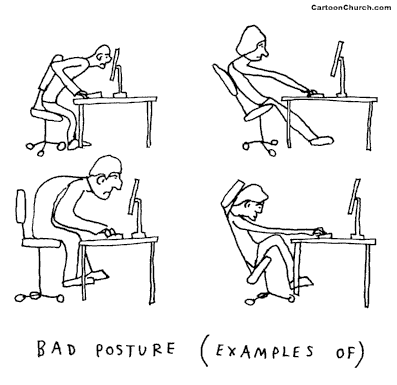 Co je to plný dech
Objem přijatého vzduchu odpovídá kapacitě plic.

Zapojují se pomocné dýchací svaly – bránice, mezižeberní svalstvo.

Využívá a kombinuje 3 typy dechu – břišní, hrudní, klíční.

 Je to dýchání: břišní (60% celkové účinnosti dýchání), hrudní (30%) a klíční (10%). Uváděný procentuální poměr platí pro většinu činností během dne. Při různých typech cviků nebo při některých změnách organismu se tyto poměry výrazně mění.

 Zdůrazňuje nutnost dýchání nosem.
Začínáme výdechem
Výdech je důležitý, aby se vyčistily laloky a dýchací cesty od zplodin.

Pokud dostatečně nevydechujeme, zůstává v plicích zbytkový vzduch, kterému se říká anatomický mrtvý prostor.
Print master
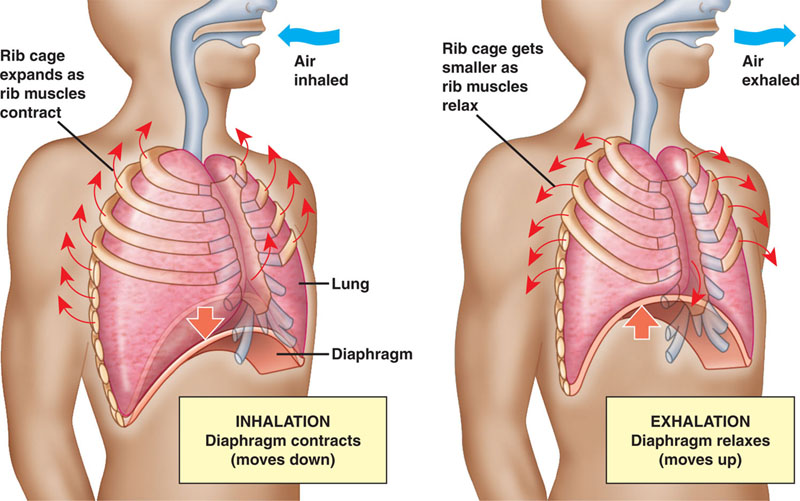 Břišní (abdominální)
Také nazýván brániční dech - při dýchání se nejvíce zapojují bránice a břišní svaly. 

Tímto typem dechu dýchají převážně muži. 

Během dýchání musí zůstat břišní svaly zcela uvolněné.

 Při nádechu klesá bránice do břišní dutiny a při výdechu stoupá a vytlačuje vzduch z plic. 

Břišní dýchání masíruje orgány v dutině břišní, čímž mj. podporuje peristaltiku střev a příznivě působí také na křížovou oblast.
Hrudní (kostální)
Zabezpečují jej mezižeberní svaly, proto se někdy označuje také jako mezižeberní dech. 

Tímto typem dechu dýchají převážně ženy. Jedním z vysvětlení je to, že se ženské tělo připravuje na období těhotenství, kdy se více využívá právě hrudní dech.

Při hrudním dechu se vzduchem naplňuje střední část plic, a proto tento dech ovlivňuje hlavně oblast ve střední části hrudníku. Má vliv na srdce a jeho činnost, podporuje krevní oběh.

Tak jako břišní dech je spíše uvolňující a zklidňující, hrudní dech je aktivizující.
Klíční (klavikulární)
Klíčním dechem většina z nás správně dýchat neumí. 

Špatný klíční dech způsobuje dýchací problémy, jako je astma nebo různé alergie. 

Je to ale také nejpovrchnější dech, který sám o sobě je pro správné okysličování a fungování organismu nedostačující.

Často tímto dechem dýcháme v případě, že jsme nervózní nebo máme strach. V těchto chvílích se náš dech zrychlí a vzduch v podstatě pouštíme pouze do této oblasti.
Výhody plného dýchání
Zlepšení vitální kapacity plic

Nedochází k intoxikaci organismu zbytkovými plyny

Zlepšení kardiovaskulární činnosti

Zlepšení spánku

Lepší odolnost vůči stresu

Zlepšení sexuálního života
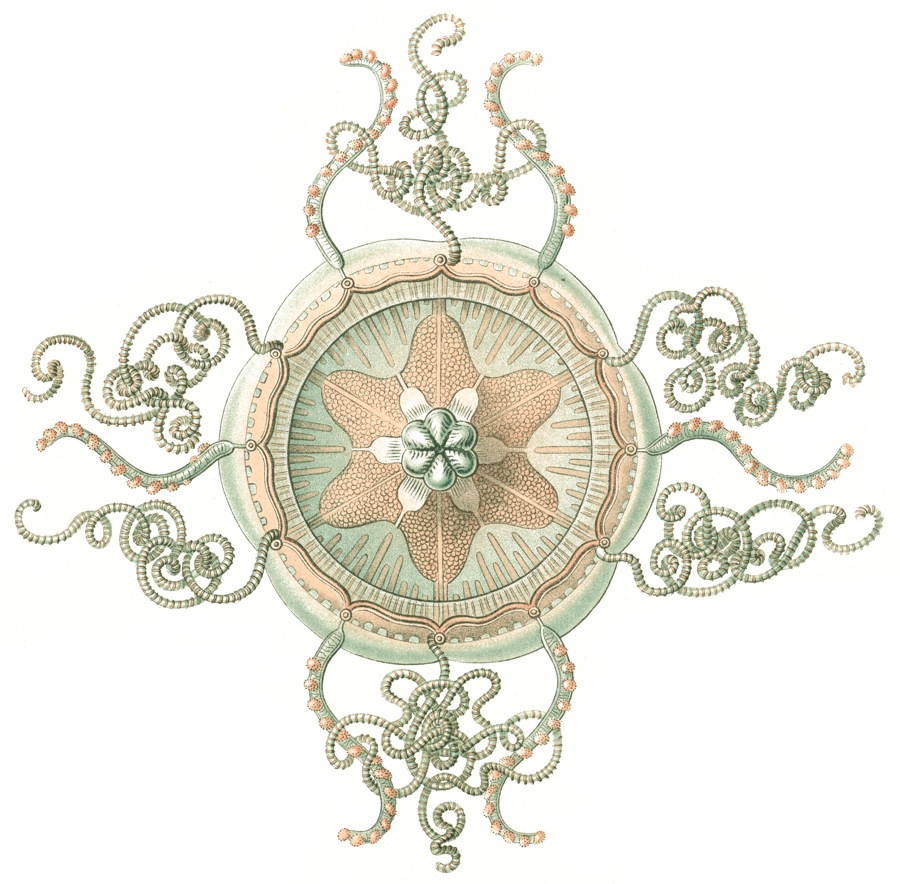 NÁCVIK